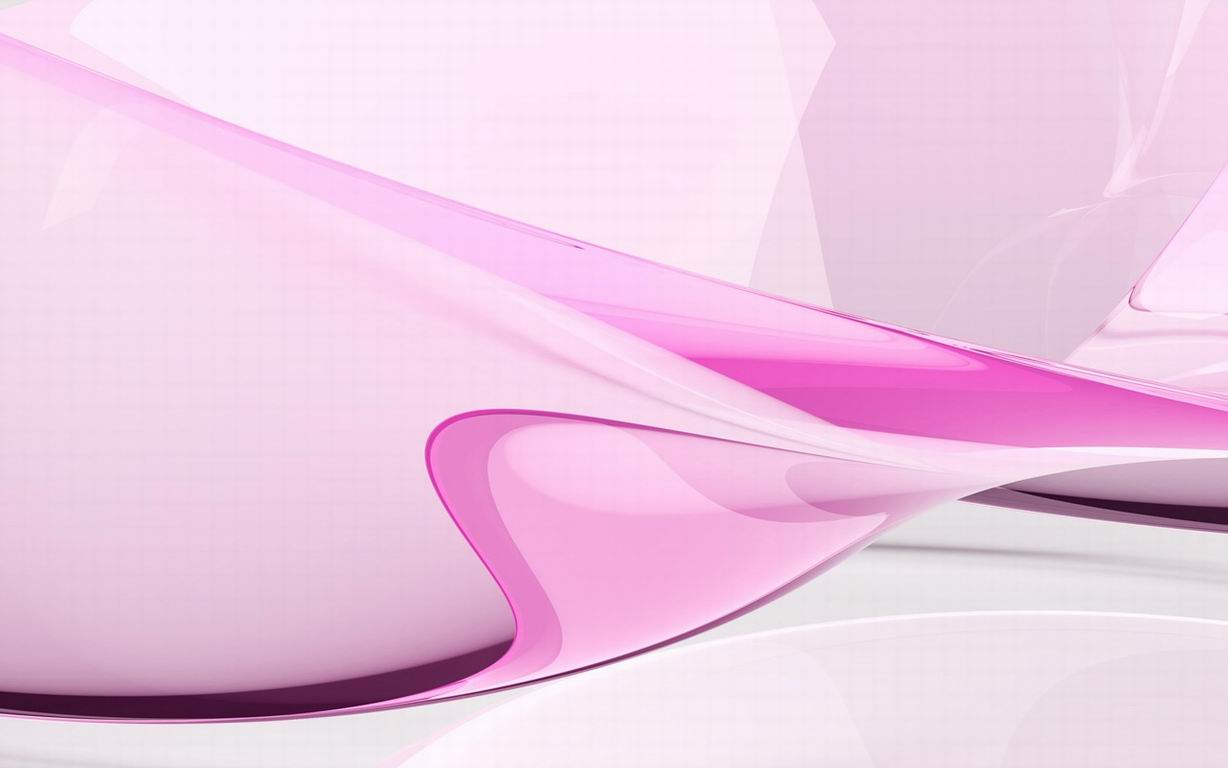 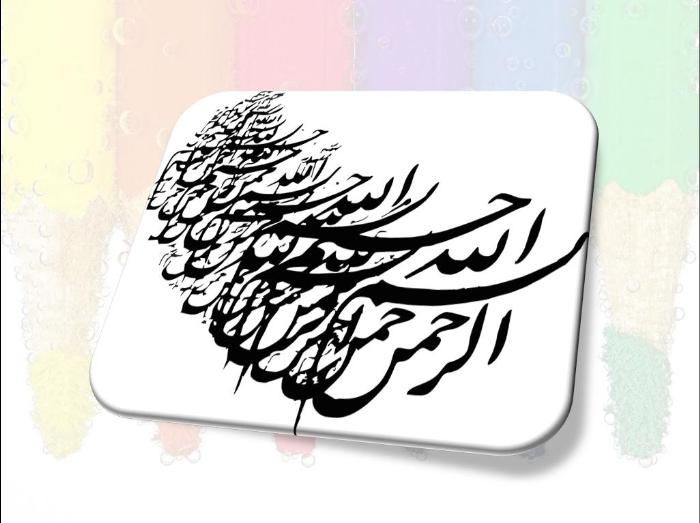 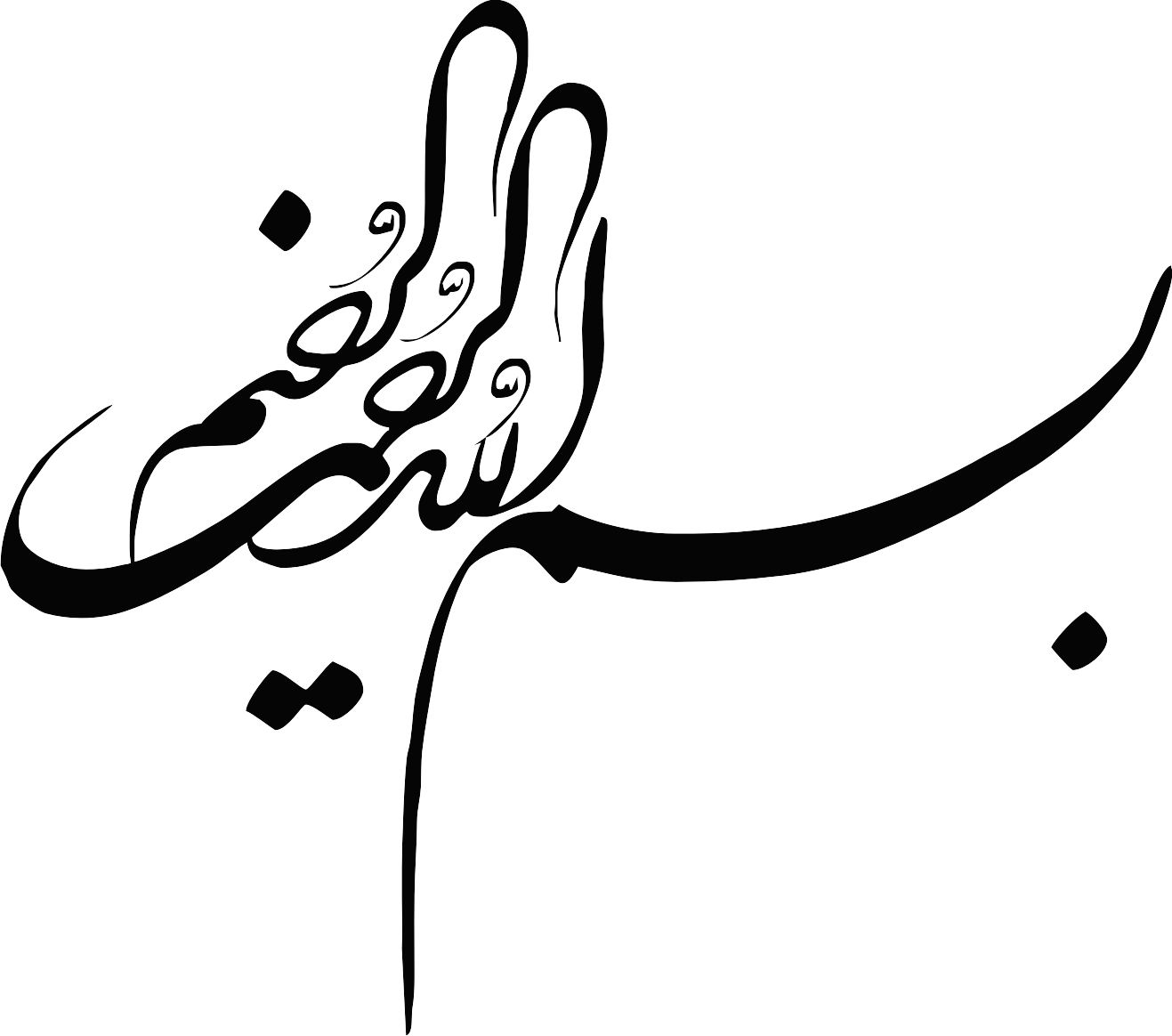 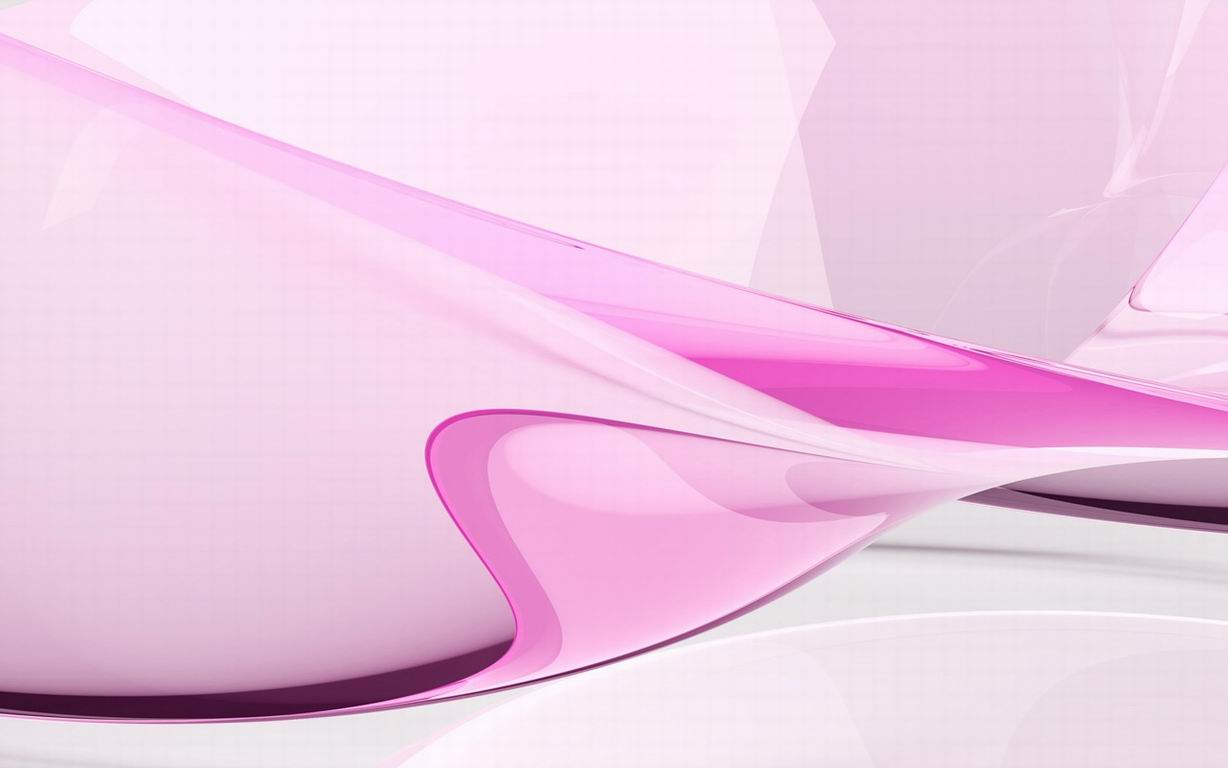 تعارض والدین و نوجوانان
دوره نوجوانی مهم ترین و حساس ترین دوره زندگی یک انسان است چون این دوران همراه با تغییرات و دگرگونی هایی است که در هیچ مرحله دیگری وجود ندارد.
نوجوانی دوره ای از زندگی بین بلوغ و پختگی است؛ فرد شخص کاملی شده که آمادگی پذیرش نقش ها و مسئولیت های یک بزرگسال را دارد .
تعریف تعارض :
تعارض فرآیندی است که طی آن یکی از طرفین متوجه می شود که طرف مقابل مسائل مورد علاقه او را سرکوب می کند .
 عدم توافق و مخالفت دو فرد با یکدیگر ، ناسازگاری نظرات و اهداف و رفتاری که در جهت مخالف دیگری صورت می گیرد و همین طور ستیزه ای است بین افراد در اثر منافع نا همسو و اختلاف اهداف و ادراکات مختلف .
تقسیم بندی تعارض از دید دویچ :

الف – سازنده : متمرکز بر موضوعات کنونی است و مذاکره و مصالحه راه حل های مناسبی برای آن است .
ب -  مخرب : بر موضوعات کنونی متمرکز نیست و از زور و تهدید و رفتار استبدادی در حل آن استفاده می شود.
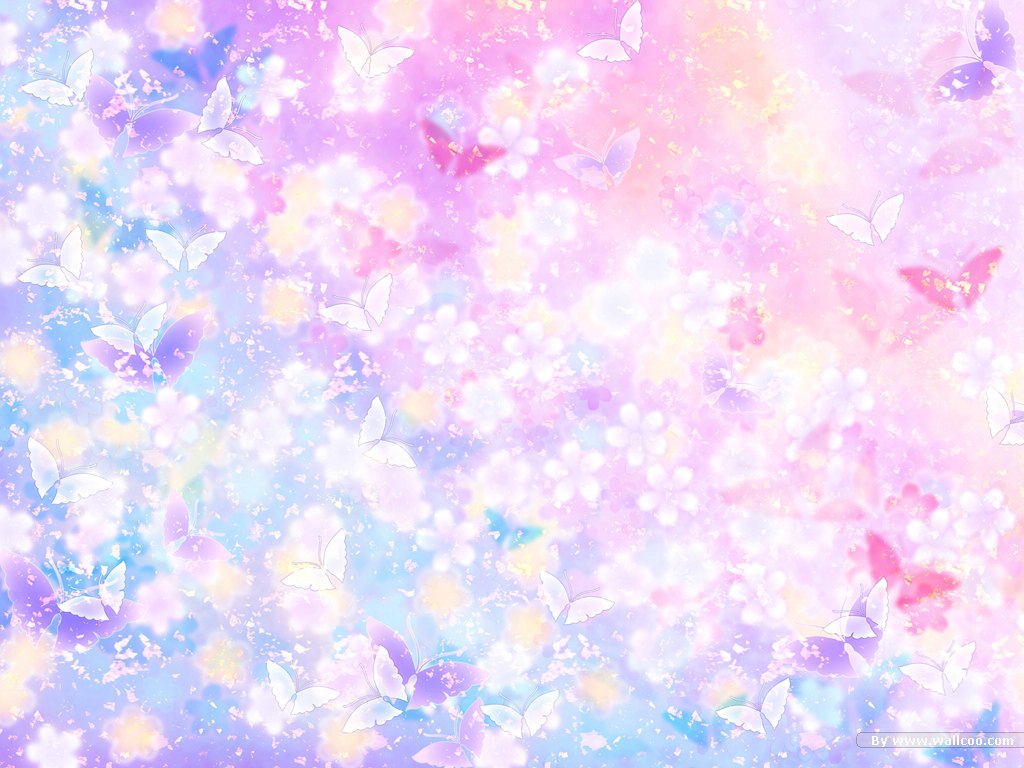 مراحل تعارض :
مرحله اول : مخالفت بالقوه 
      نارسایی در فرآيند ارتباطات باعث مخالفت و تعارض می شود .
مرحله دوم : شناخت و ادراک 
     انواع تضاد                ادراک شده : تشخیص فرد مبتنی بر موافق نبودن                                       دیگری با نظر اوست .
حس شده : مخالفت بیان نمی شود اما مخالفت را                                                                                                                                                                     از رفتار طرف مقابل می توان احساس کرد .
مرحله سوم : رفتار یا تضاد آشکار 
  که اثر تعامل دو نوع تضاد ادراک شده و حس شده است . 
مرحله چهارم : مرحله نتایج
علل تعارض
1 : تغییرات زیست شناختی
2 : تغییرات شناختی
3 : پیچیده شدن مسائل هویتی
4 : انتخاب های زندگی و پیشرفت
استقلال طلبي نوجوانان-5 : كنترل والدين
6 : درگيري هاي والدين در حضور نوجوانان
7: تحقير كردن نوجوانان
8: اختلاف سني زياد بين والدين و نوجوانان
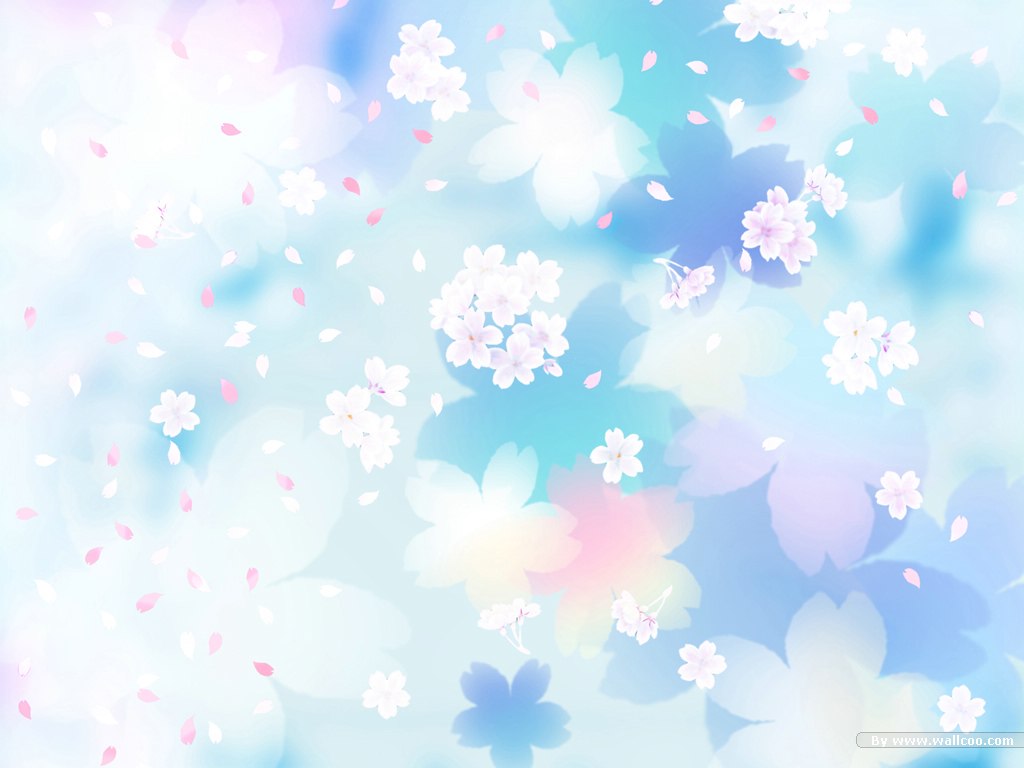 ارتباط با دوستان 
 ارتباط با جنس مخالف
 سبک الگوی ظاهری پوشش 
 پایبندی به ارزش های اخلاقی دینی و سنتی 
 سیگار کشیدن یا مصرف مشروبات الکلی 
 وضع درسی نوجوانان 
 مسئولیت در کارهای خانواده
 پول تو جیبی 
 استقلال طلبی فرزندان نوجوان 
 گوش کردن به سی دی ها و نوارهای موسیقی
موضوعات تعارض
مهمترین عوامل تاثیر گذار در تعارض بین والدین و فرزندان
1 – رابطه افقی به جای رابطه عمودی 
      چنانچه  رابطه والدین و نوجوان بخواهد همانند دوره کودکی رابطه ای عمودی و مشتمل بر ارتباط های دستوری و تحکمی  - از بالا به پائین – ادامه پیدا کند خود منبع مهمی برای ایجاد تعارض خواهد بود .
2 – خانواده های دو قطبی 
     همان طور که می داانیم هر چه قدر فردی در مسیر تربیتی خویش پیام های متعارض کمتری دریافت کند بهتر و سالم تر تربیت می شود .
     در بعضی از خانواده ها پدر و مادر همانند دو قطب کاملا مخالف با یکدیگر برای تصمیم گیری عمل می کنند ، دستورهای متضادی صادر می شوند ودر نتیجه نوجوان دچار آشفتگی روان و بلا تکلیفی می شود و نهایتا به جایی می رسد که از هیچ یک از دو قطب پدر و مادر پیروی نمی کند و خانواده دچار تزلزل پایگاه عاطفی و تضعیف نقش می شود .
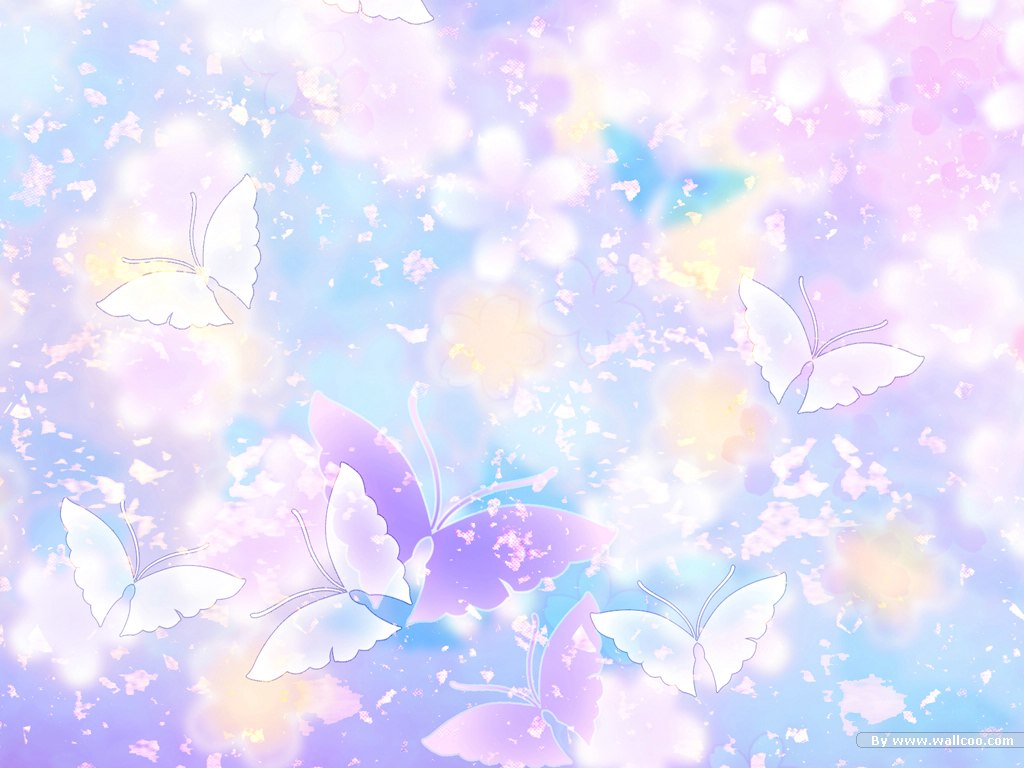 3- طرحهاي تعارض پرور
برخی طرح های خانوادگی بستر مناسبی برای ایجاد تعارض والدین و نوجوانان است مثلا :
 پدر سخت گیر و بی گذشت ، مادر عاطفی و انعطاف پذیر .
 پدر نرم خو و انعطاف پذیر ، مادر سخت گیر .
  پدر اجتماعی و مردم دار ، مادر منزوی و مردم گریز .
 پدر منزوی و مردم گریز ، مادر اجتماعی و مردم دار .
 پدر مذهبی و پای بند ، مادر مذهب گریز و بی بند و بار .
 پدر مذهب گر یز و بی بند و بار ، مادر مذهبی و پای بند .
 پدر بی تفاوت و خیال پرداز ، مادر فعال و واقع بین .
 پدر فعال و واقع بین ، مادر بی تفاوت و خیال پرداز .
 پدر ایده آل گرا و بلند پرواز ، مادر واقعیت گرا و محدود.
 پدر واقعیت گرا و محدود  ، مادر ا یده آل گرا و بلند پرواز
بین سبکهای تربیتی استبدادی ، آسان گیر و مسامحه کار با تعارض ارزش های والدین و نوجوانان همبستگی وجود دارد.
5– شرایط موثر بر جو خانواده
الف - تعارض ا رزش ها 
 
ب- درک متقابل

ج - وضعیت اقتصادی – اجتماعی خانواده 
     چند عامل موثر در روابط خانوادگی : 
 - نوع خانه و محل آن در جامعه و میزان هزینه های مالی نوجوانان .
 - خانواده های نگران در مورد پیشرفت وضعیت اقتصادی – اجتماعی خود معمولا فرزندان را برای همنوایی با خود تحت فشار قرار می دهند .
 - موقعیت حرفه ای والدین : رضایت فرزندان و مادر از شغل پدر خانواده تاثیر  بسزایی بر جو خانواده دارد .
6_ چرخه مرضی :
چنانچه والدین نوجوان را به عنوان مشکل در نظر بگیرند و مدام بر رفتار مرضی نوجوان متمرکز شده و برای حذف یا کنترل نشانه ها فکر و ذکر خود را مشغول ا ین نشانه ها کنند َ، باعث می شود که از سایر جنبه های مهم روابط خویش با یکدیگر غافل بمانند ، روابط خانوادگی تخریب شوند و اعضای خانواده بویژه نوجوان دارای نشانه مرضی ،َ احساس فزاینده تنهایی و انزوا را تجربه کند . وقتی تلاش برای حذف نشانه های مرضی ناکام می ماند  .احتمال جدایی و انزوا تشدید می شود
جدایی و انزوا
تشدید نشانه های مرضی
تقویت جدایی و انزوا
7-چرخه معیوب رفتار مسئله ساز نوجوان
هر چقدر نوجوان بیشتر از پذیرش مقررات و محدودیت های خانواده سر باز زند تلاش والدین برای کنترل او افزایش می یابد . این تلاش ها موجب افزایش احساس حقارت نوجوان شده و مشکل را حاد تر می کند که تمایل بیشتر نوجوان به سمت گروه همتایان را بدنبال دارد و حتی احتمال جدایی و گسستگی غیر قابل ترمیم در روابط والدین و نوجوانان می رود .
عوامل دیگر تعارض بین والدین و نوجوانان :
عدم آشنایی و آگاهی والدین و نوجوانان با ویژگیهای دوره نوجوانی .
   غیبت های طولانی مدت والدین به علت شاغل بودن .
    الگوهای نامناسب برخی مجموعه های تلویزیونی برای نوجوانان . 
    تضاد نگرش ها و ا رزش های والدین و
فرزند ان .
    عدم آموزش صحیح راه های شاد زیستن 
به نوجوانان .
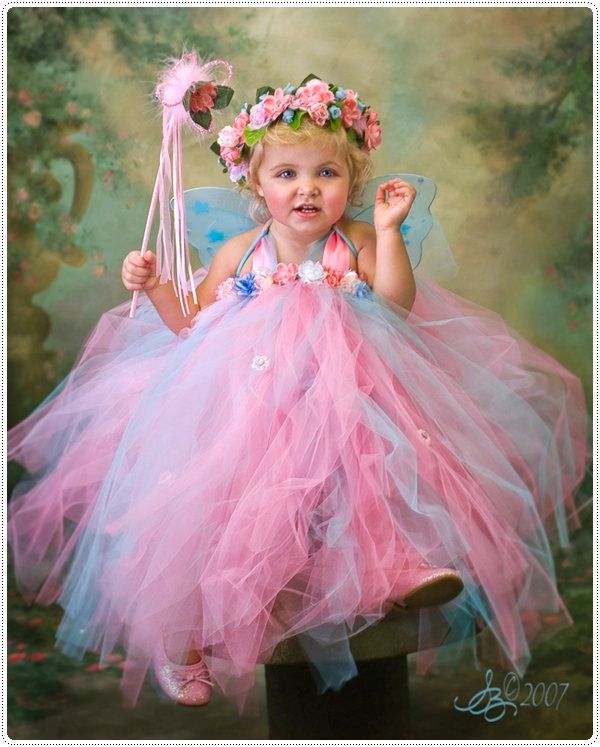 راهکارهای حل تعارض
1– افزایش آگاهی والدین در زمینه بلوغ و نوجوانی .
    برنامه ریزی برای آموزش و آشنایی والدین با نیاز های مرحله نوجوانی و پرهیز از واکنش های غیر طبیعی در مقابل نیازهای طبیعی نوجوانان توسط والدین .
2- افزایش آگاهی نوجوانان در زمینه بلوغ و نوجوانی 
3- تغییر چارچوب روابط والدین – نوجوان از عمودی به افقی .
    در این دوره والدین باید سعی کنند به جای رابطه دستوری و تحمیلی رابطه ای بر اساس همدلی ، تفاهم و درک وضعیت نوجوان شکل دهند .
راهکارهای حل تعارض
4 – انطباق فرزند پروری با تحول فرزندان 
    مطلوب ترین نتایج با شیوه فرزند پروری مقتدر در ارتباط است که دو ویژگی مهم دارد :
الف-تعیین حدود رفتاری فرزند .
ب-پاسخ دهی به نیازها و رفتارهای فرزند با گرمی .
    والدینی که شنوندگان و پاسخ دهندگان خوبی هستند فرزندانی تربیت می کنند که هم از نظر هوش و هم به لحاظ اجتماعی کار آمدند . در این شیوه عملکرد والدین همراه با سن فرزند تغییر می کند و عملکرد والدین متناسب با نیازهای دور ه نوجوانی فرزندان است و تعارض کمتری دیده می شود .
راهکارهای حل تعارض
5 – گسیختن چرخه مرضی 
     مداخله درمان گر برای گسیختن چرخه مرضی بعد از مشخص شدن ماهیت آن ضروری است .
6 – دست برداشتن از راه حل های قدیمی 
    در این تکنیک به والدین و فرزندان توصیه می شود اگر راه کارهایی که در گذشته به کار برده اند موثر نبوده بهتر است آن ها را رها کنند .
7 – تجدید نظر والدین در ارزشهای دوران نوجوانی خود 
    والدین نباید ارزش های دوران نوجوانی خود را به فرزندشان تحمیل کنند بلکه باید به ارزش های فرزند خود توجه کنند.
8 – پذیرش و مقبولیت
یکی از نیازهای اساسی نوجوان این است که مورد پذیرش والدین و خانواد ه اش باشد و احساس کند که از موقعیت خوبی در بین آنها برخوردار است . 
9 – متحول شد والدین با فرزندان خود 
     د ر حقیقت والدین باید با فرزندان خود متحول شوند تا بتوانند همواره آنها را درک کنند و در هر مرحله ای نیازهای آنان را بر آورده سازند .
ديگرراهكارهای كاهش و حل تعارض
والدین وفرزندان باید از احساسات خود و طرف مقابل آگاه باشند و سعی کنند هنگام بروز تعارض خونسردی خود را حفظ کنند .
 هر یک از طرفین وقتی با طرف مقابل خود صحبت می کند باید به گفته های او توجه کند و نشان دهد که او را درک می کند.
 اگر اشتباهی از یکی از طرفین- حتی والدین - سر زده عذر خواهی کند و از طرف مقابل بپرسد که برای بهتر شدن اوضاع چه کاری باید انجام دهد .
 هنگام بحث در مورد مشکلات رابطه ای ، طرفین سعی در اصلاح سوء تفاهم ها نمایند .
ديگرراهكارهای كاهش و حل تعارض
اگر در رابطه سوء تفاهمی وجود ندارد اما طرف مقابل هم کوتاه نمی آید باید به او کمک شود که نقطه نظر ما را بهتر درک کند نباید طرف مقابل را سرزنش نمود و در مورد شخصیت او نظر داد.

 در انتخاب راه حل برای تعارض سعی شود از مشارکت طرفینی به نتیجه گیری دست 
 
از موقعیت برنده بودن اجتناب کنند و از مهارتهای میان فردی استفاده کنند تا نشان دهند هیچ طرفی برنده نیست . نشان دهند که هر دو طرف به تمامی راهکارهای مختلف که به حل مشکل کمک می کند فکر می کنند و به همدیگر راه حلی را انتخاب می کنند که برای هر دو رضایت بخش ترین راه است .
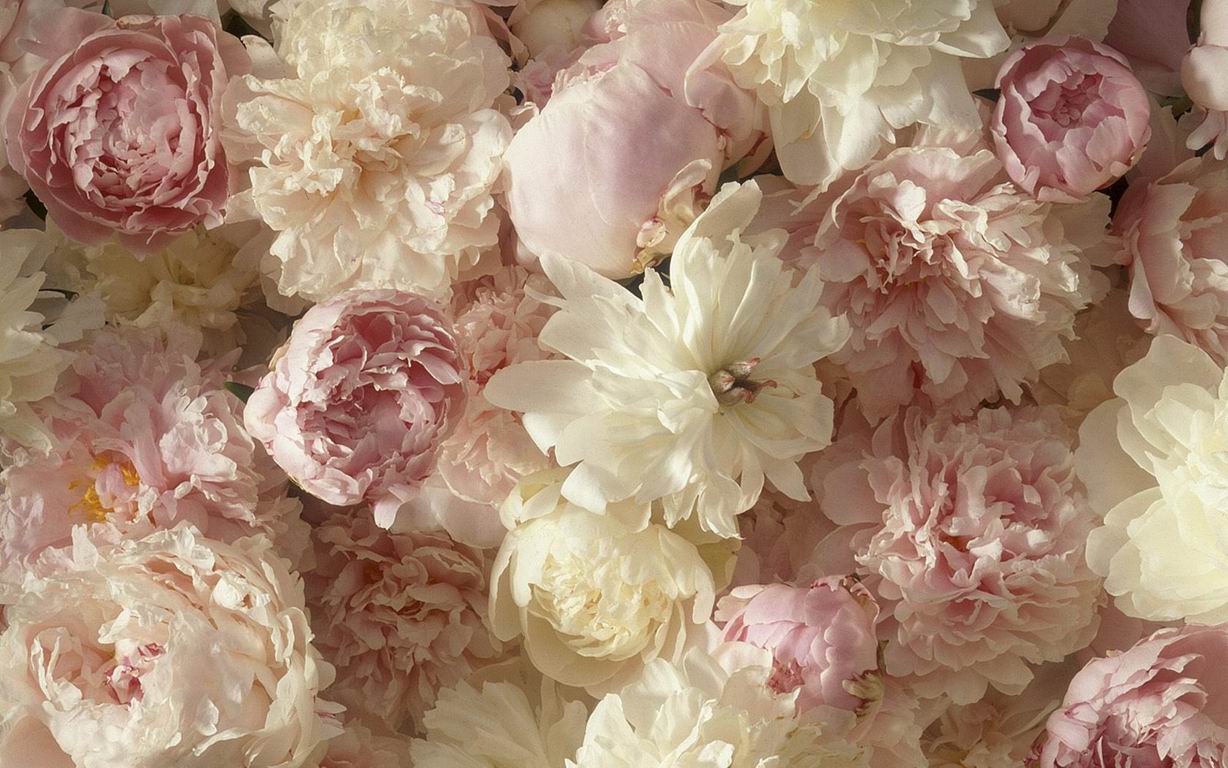 راهکار های پایانی :
توجه به نیازهای همه جانبه نوجوانان. 
ایجاد ارتباط مناسب و بهبود وگسترش روابط. 
عدم ایجاد محدودیت و سخت گیری های شدید و همچنین خود داری از سهل گیری و آزاد گذاری .
عدم اعمال اجبار در پذیرش تفکرات والدین .
خود داری از نظارتهای بازپرس گونه .
 خود داری از ایرادهای ویرانگر و مخرب .
 توجه به ارزش ها ، استعدادها و توانایی های نوجوان .
خود داری از غرور و خود خواهی والدین و ایجاد فرصتهای مناسب برای درد دل نوجوانان.
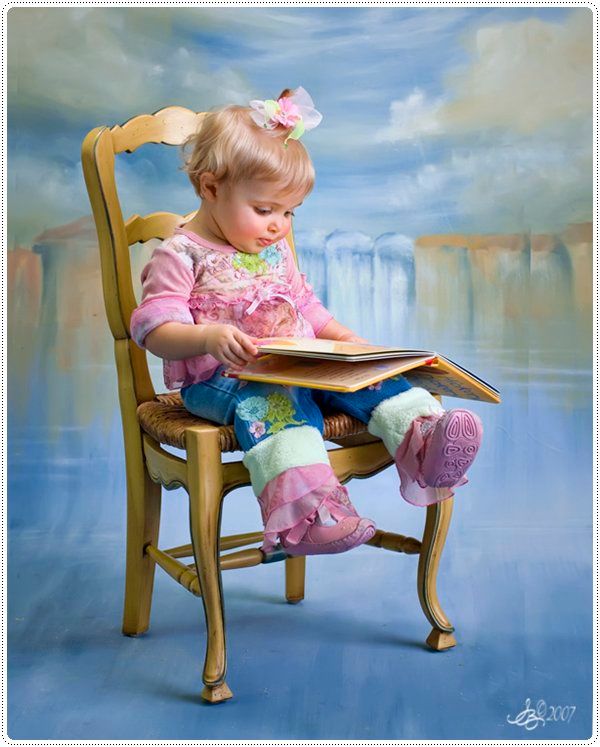 آرزو دارم بهترين والدين براي
فرزندانتان باشيد .